Open Access in the humanities research in Finland and Sweden
Pekka Olsbo
Head of Open Science Services
Open Science Centre
University of Jyväskylä

ILIDE 2018
17.4.2018
JYU. Since 1863.
1
Goals of the presentation
What is the current OA situation of the humanist research in Finland and Sweden?
How should we understand the information that national research portals tell us about Open Access?
Note: analysis presented here is based on the metadata given by the public interfaces of the national research portals.
JYU. Since 1863.
17.4.2018
2
Data sources
Finland, Research Publications Portal Juuli: http://www.juuli.fi/
Sweden, Swepub, Academic publications at Swedish universities : http://swepub.kb.se/
JYU. Since 1863.
17.4.2018
3
Juuli Finnish Research Publications Portal
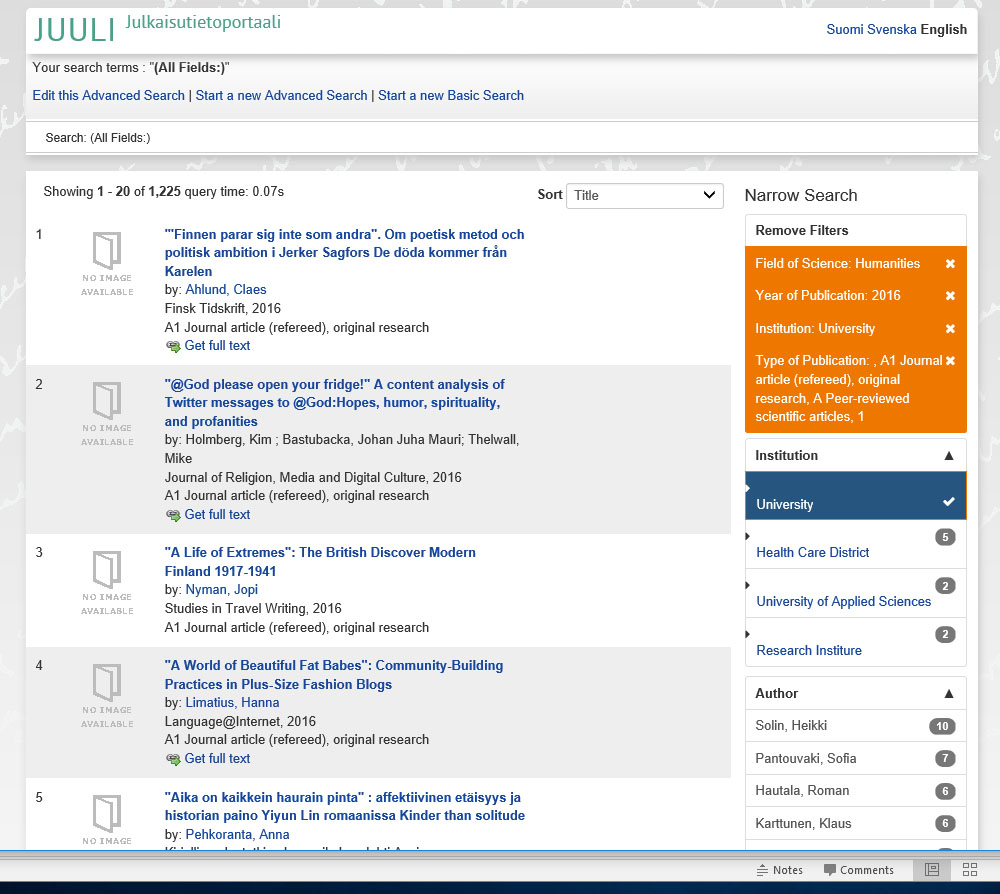 JYU. Since 1863.
17.4.2018
4
OA in Juuli
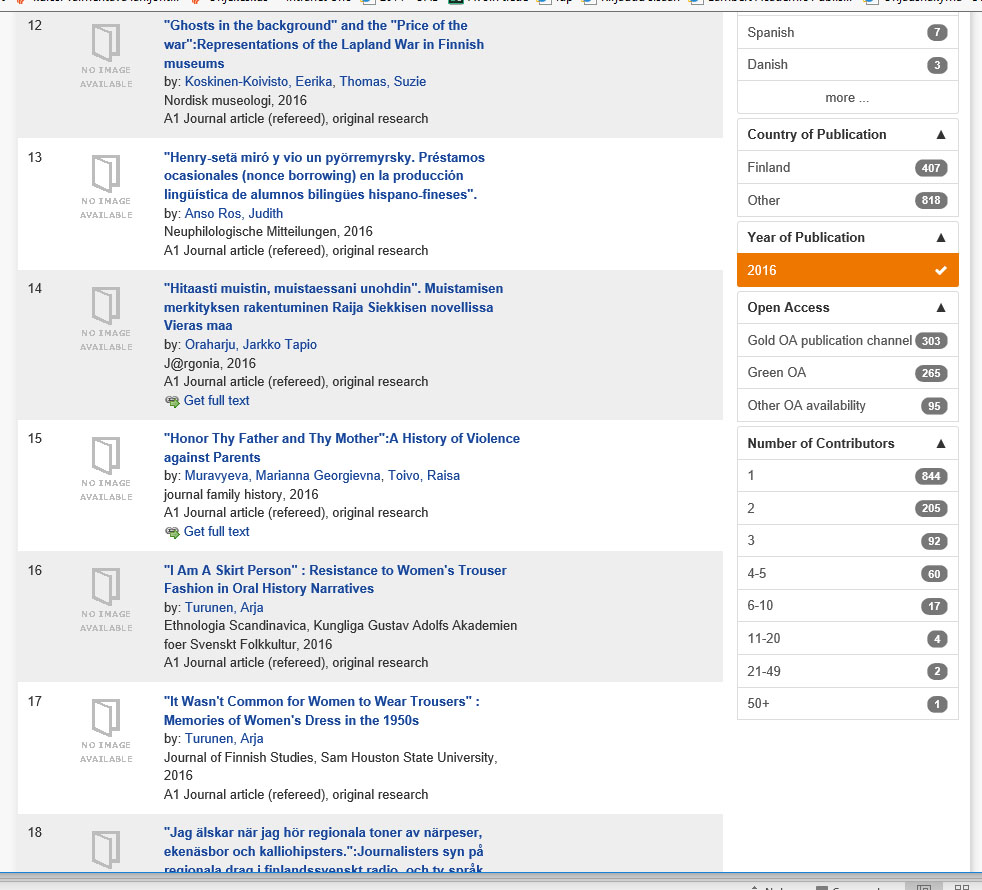 Overlap!
JYU. Since 1863.
17.4.2018
5
Swepub, Academic publications at Swedish universities
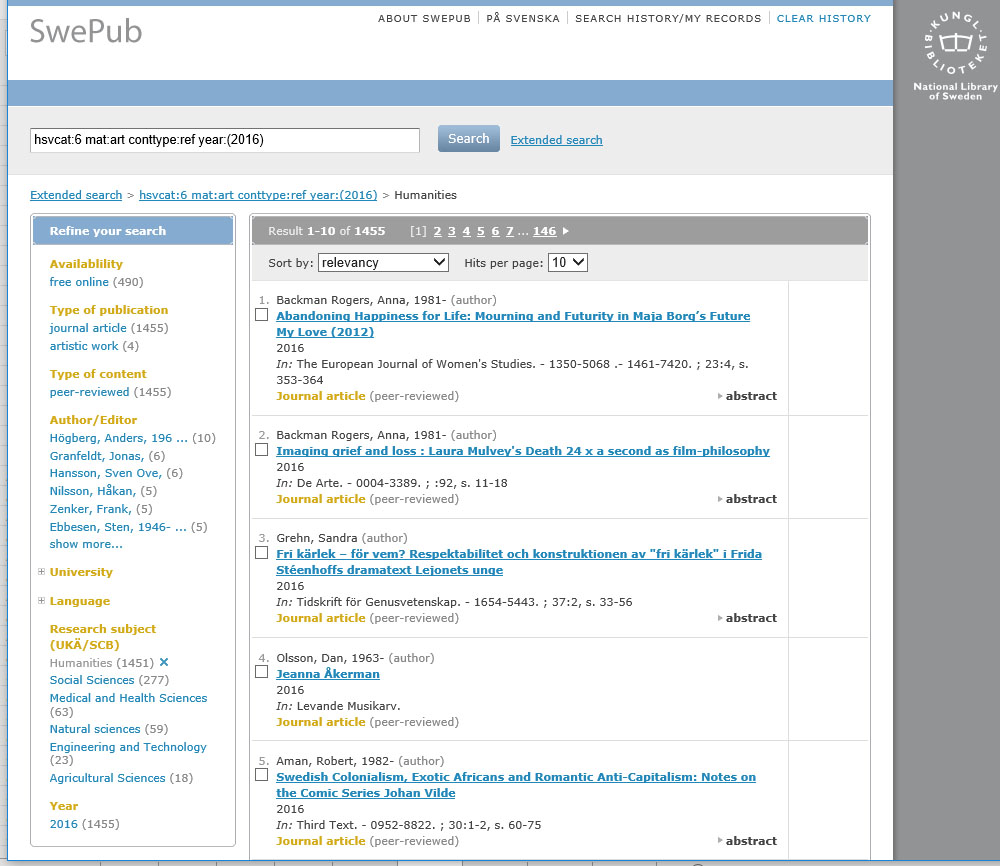 JYU. Since 1863.
17.4.2018
6
Definitions of Open Access
JYU. Since 1863.
17.4.2018
7
Definition of Open Access
Finland, Definition by the Ministry of Education and Culture
publication is available 1) immediately in the publisher’s service and/or 2) stored in the organisation’s publication archive or an archive in the field of science either immediately or after the embargo specified by the publisher. 
The publication can be read, printed out and copied on the Internet free of charge and in an accessible way. 
The publication is publicly available in a service offered by the publisher or the research organisation which enables harvesting the publication’s metadata and indexing its content.
The publicly available version of the publication is either the final self-archived version of the publication or the final version published in the publisher’s service, depending on the publication contract or the publisher’s policy. If the publication is refereed, the open access version must also be refereed. 
Publication data collection instructions for researchers 2016
JYU. Since 1863.
17.4.2018
8
Definition of Open Access
Sweden Definition by Vetenskapsrådet (Swedish Research Council)
What is referred to internationally as open access means, in brief, that the research results can be found via a search on the Internet and can be read by everyone, free of charge and that the material is free to reuse. There are different methods for providing accessibility where scientific articles are concerned, often referred to as gold, green and hybrid publishing. The term ‘gold’ is used in different ways,4 though it is used here as set out below:
1) the researcher publishes an article in an open access journal (gold)
2) the researcher publishes in a traditional subscription-based publication and thereafter a copy of the manuscript is published open access via a digital archive as soon as the publication permits this (green/selfarchiving)
3) the researcher publishes the article in a traditional subscription-based publication and, for a fee, the article is made open access with immediate effect (hybrid).Proposal for National Guidelines for Open Access to Scientific Information
JYU. Since 1863.
17.4.2018
9
Results: Open Access in humanities in Finland and Sweden 2016–2017
JYU. Since 1863.
17.4.2018
10
Total share of OA: peer reviewed articles in scientific journals
2016:		articles		OA		OA %
Finland		1221			491		40,21 %
Sweden	1451			489		33,70 %
2017		articles		OA		OA %
Finland		1138			564		49,56 %
Sweden	1519			471		31,01 %
JYU. Since 1863.
17.4.2018
11
Total share of OA: peer reviewed articles in scientific journals
JYU. Since 1863.
17.4.2018
12
5 major universities in FIN and SWE
JYU. Since 1863.
17.4.2018
13
5 major universities in FIN and SWE
JYU. Since 1863.
17.4.2018
14
5 major universities in FIN and SWE
JYU. Since 1863.
17.4.2018
15
Total share of OA: monographs (humanities)
2016:		books		OA		OA %
Finland		333			74			22 %
Sweden	309			56			18 %
2017		books		OA		OA %
Finland		351			73			21 %
Sweden	300			58			19 %
JYU. Since 1863.
17.4.2018
16
Total share of OA: all publications (humanities)
2016:		publ.			OA		OA %
Finland		6360			1820		29 %
Sweden	7750			1975		25 %
2017		publ.			OA		OA %
Finland		6186			2007		32 %
Sweden	7403			1843		25 %
JYU. Since 1863.
17.4.2018
17
Conclusions
Can we make any?
JYU. Since 1863.
17.4.2018
18
What did we see?
All universities in Finland have improved their OA numbers in humanities
Growth of humanities OA very fast in Finland 2016–2017
Almost all universities in Sweden have gone down in OA

But are these facts?
JYU. Since 1863.
17.4.2018
19
Why did we see what we saw?
Finland
Positive development is a fact
Growth in OA is based on improved cataloging processes (“Jyväskylä model”) and due to that, better quality of metadata
“Other OA” (hybrid) is growing fast
Embargoed publications are regarded as open in Juuli-portal
Sweden
Negative development is not necessarily a fact
Is the quality of metadata good enough?
Embargoed publications are not regarded as open in Swepub
JYU. Since 1863.
17.4.2018
20
The effect of embargo – case University of Jyväskylä
2017: 120 peer reviewed journal articles in humanities, 92 open access (77 %), out of those, 33 still under embargo (17.4.2018). Immediate OA 49 %
2016: 136 peer reviewed journal articles in humanities, 91 open access (67 %), out of those, 4 still under embargo (17.4.2018). Immediate OA 64 %
http://tutka.jyu.fi/tutka/
JYU. Since 1863.
17.4.2018
21
The effect of embargo – case University of Jyväskylä
2017 all publications from the humanities research:
712 publications
432 open access
OA= 61 %
Embargoed (17.4.2018) 70 publications
Immediate OA 51 %
http://tutka.jyu.fi/tutka/
JYU. Since 1863.
17.4.2018
22
What should we learn?
After natural sciences, humanities research is the second in openness in Finland, in Sweden much lower
We need to know the number of embargoed publications
We should be able to trust the metadata
Interfaces of national research portals need to be developed from open access point of view, like: https://www.narcis.nl 
EU monitoring: OA policy requirements. 
total number of research outputs subject to the policy, 
total number of full-text OA research outputs in the repository, 
the number of embargoed full-text items that will become OA at a later date. (Principe 2018)
	Guideline for the  development of national research portals?
JYU. Since 1863.
17.4.2018
23
Thank You!
Contacts:
Pekka Olsbo
Head of Publishing
pekka.olsbo@jyu.fi
+350 50 581 8355
JYU. Since 1863.
17.4.2018
24